Исполнение бюджета Падунского сельского поселения 
за  9 месяцев 2017 года
Исполнение основных показателей Падунского сельского поселения
 за 9 месяцев 2017 года, в тыс.руб.
(тыс.руб.)
Исполнено за 9 месяцев 2017 года
утверждено на 2017 год
7772,3
ДОХОДЫ
4306,1
РАСХОДЫ
7772,3
4171,1
135,0
Дефицит (-)
Профицит(+)
ВЫПОЛНЕНИЕ ПЛАНОВЫХ ПОКАЗАТЕЛЕЙ ПО ДОХОДАМ ПАДУНСКОГО                            СЕЛЬСКОГО ПОСЕЛЕНИЯ , В ТЫС.РУБ.
СТРУКТУРА ДОХОДОВ БЮДЖЕТА Падунского сельского поселения за 9 месяцев 2017года в тыс.руб.
Доходы от использования 
имущества, находящегося в
 муниципальной собственности
Дотации
Штрафы, санкции, 
возмещение ущерба
Налог на доходы 
физических лиц )
Субвенции
Акцизы
Иные межбюджетные 
Трансферты
Земельный налог
Госпошлина
Налог на имущество ф/л
Транспортный налог
Единый 
сельскохозяйственный налог
Расходы бюджета Падунского сельского поселения за 9 месяцев 2017 года по
разделам бюджетной классификации
ОБЩЕГОСУДАРСТВЕННЫЕ ВОПРОСЫУтверждено на год 4167,4тыс.руб.Исполнено за 9 месяцев 2088,3 тыс. руб.% исполнения – 50,1
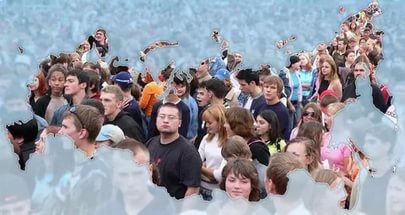 Расходы бюджета Падунского сельского поселения за 9 месяцев 2017 года по
разделам бюджетной классификации
Национальная оборона

Утверждено на год  
182,1 тыс. руб.
Исполнено за 9 месяцев -  136,7тыс. руб.
% исполнения – 75,1
Расходы бюджета Падунского сельского поселения за  9 месяцев 2017 года по разделам бюджетной классификации
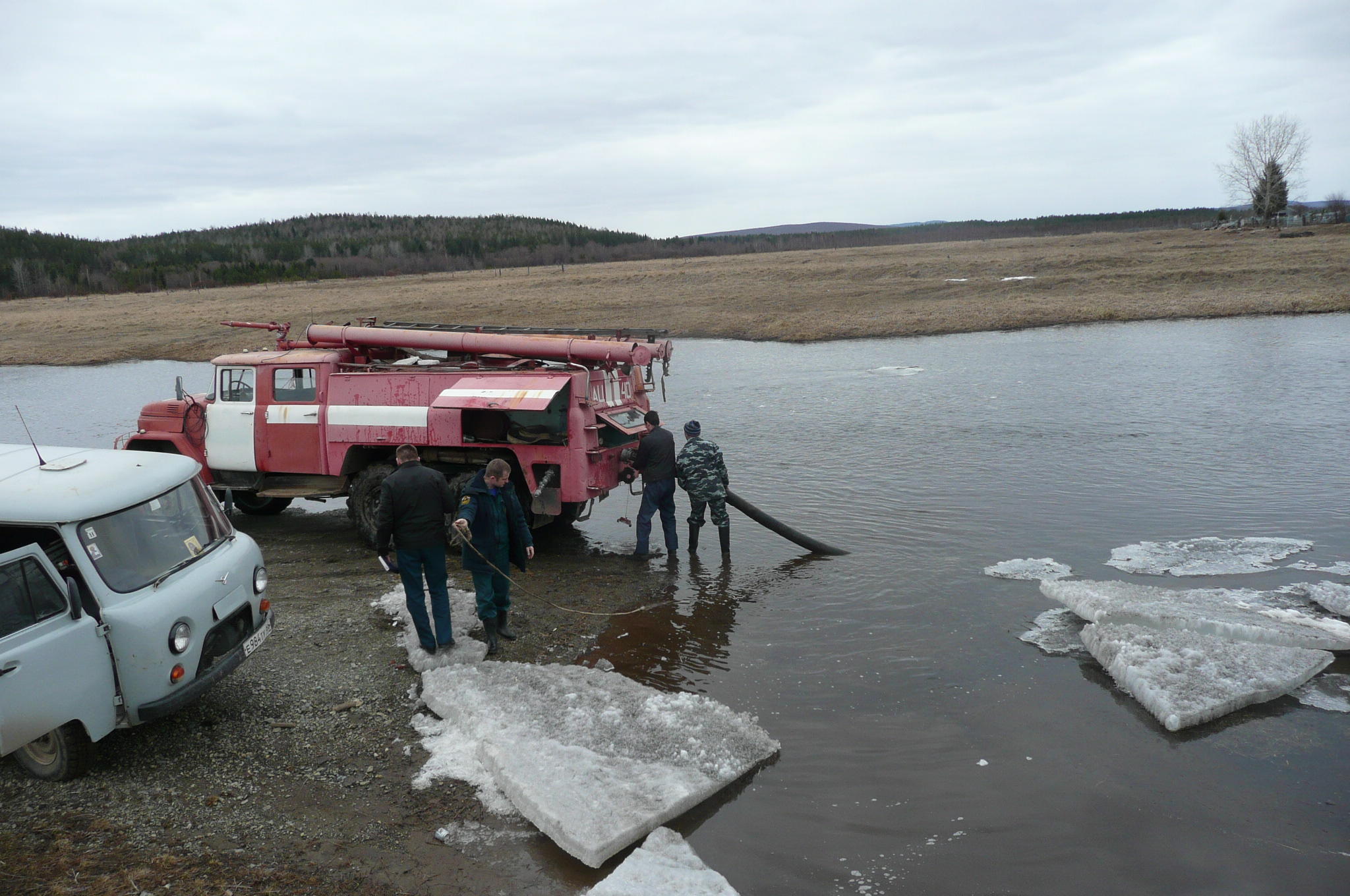 Национальная безопасность и правоохранительная деятельность
Утверждено на год  49,1 тыс. руб.
Исполнено за 9 месяцев  18,6 тыс. руб.
% исполнения – 37,9
Расходы бюджета Падунского сельского поселения за  9 месяцев 2017 года по разделам  бюджетной классификации
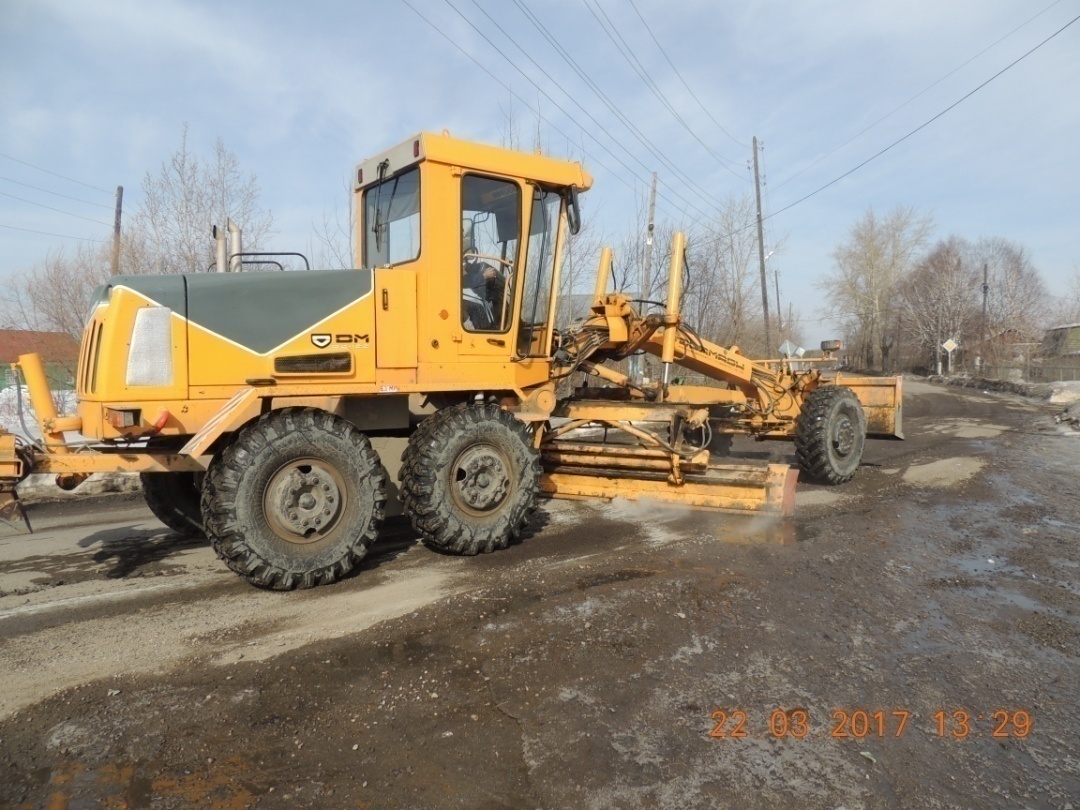 Национальная экономика (Дорожное хозяйство)

Утверждено на год 1655,0 тыс. руб.
Исполнено за 9 месяцев 1209,3 тыс. руб.
% исполнения – 73,1
Расходы бюджета  Падунского сельского поселения за 9 месяцев 2017 года по разделам бюджетной классификации
Жилищно-коммунальное хозяйство

Утверждено на год  958,9 тыс. руб.
Исполнено за 9 месяцев  477,2 тыс. руб.
% исполнения –49,8
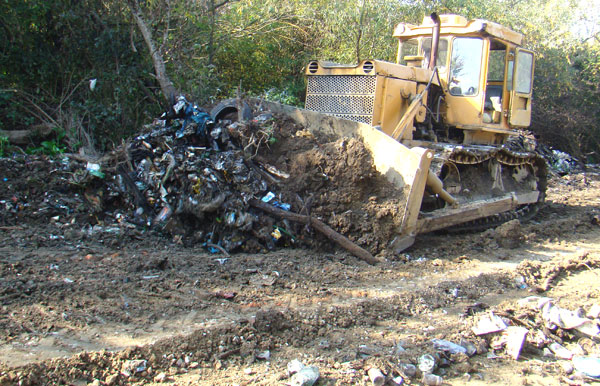 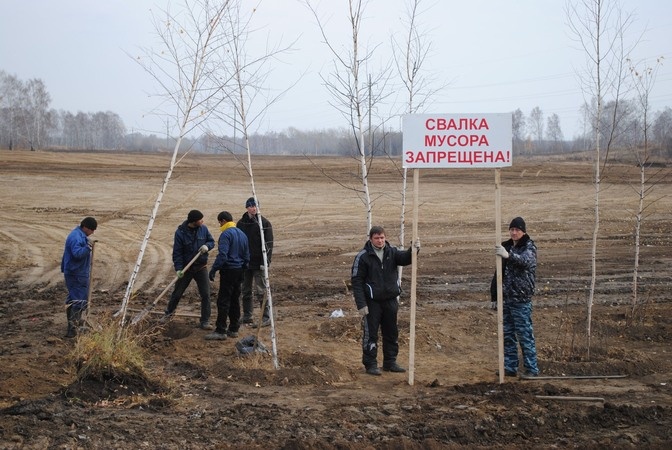 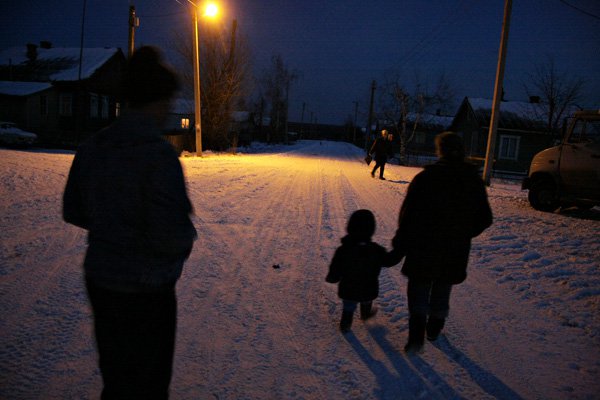 Расходы бюджета Падунского сельского поселения за 9 месяцев 2017 года по разделам бюджетной классификации
Социальная политика
 
Пенсии, выплачиваемые организациями сектора государственного управления

                 Утверждено на год  421,2 тыс. руб.
                Исполнение  за 9 месяцев 241,0тыс. руб.
                    исполнения – 57,2%
ИСПОЛНЕНИЕ МУНИЦИПАЛЬНОЙ ПРОГРАММЫ ЗА 9 месяцев 2017 ГОДА
Исполнение расходов бюджета Падунского сельского поселения за 9 месяцев 2017 года (тыс. руб.)
Структура расходов бюджета Падунского сельского поселенияза 9 месяцев 2017 года по основным разделам, тыс.руб.
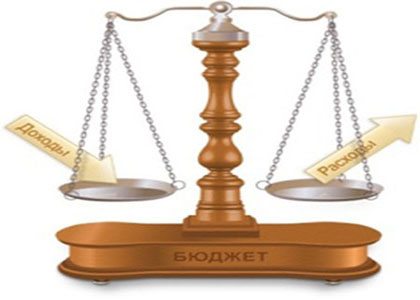 Контактная информация:

Администрация Падунского сельского поселения
График работы с 8-30 до 17-30, 
перерыв с 13-00 до 14-00.
Адрес:  652370,Кемеровская область,  Промышленновский район, п.ст. Падунская, ул. Комсомольская, д.20
Телефоны  (8 384)42 6-39-85   6-39-86  
Электронная почта:   Padunka28@yandex.ru